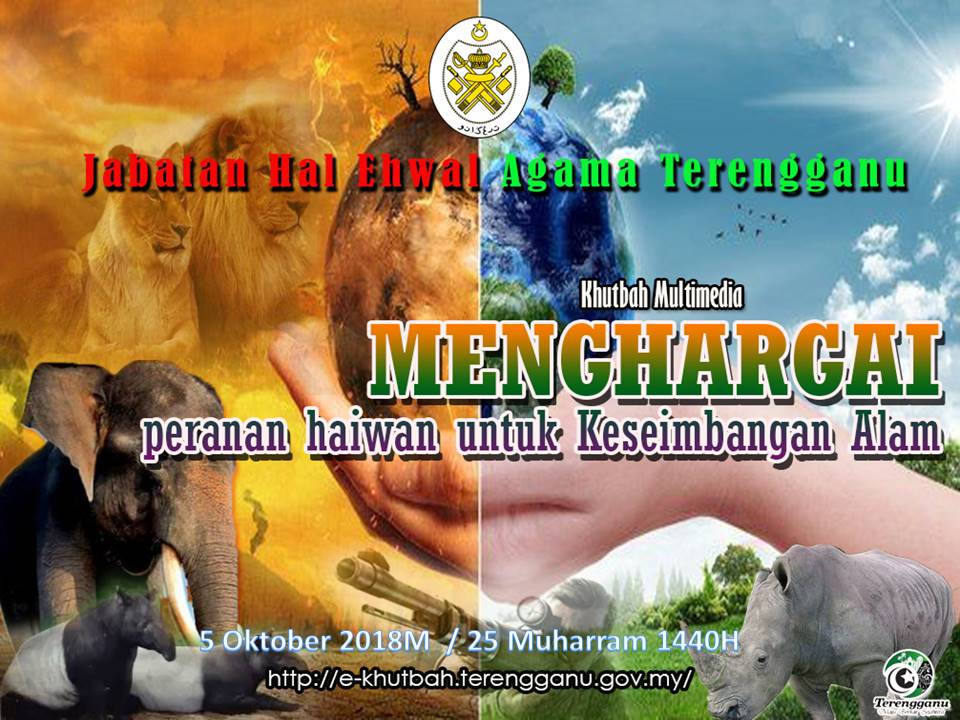 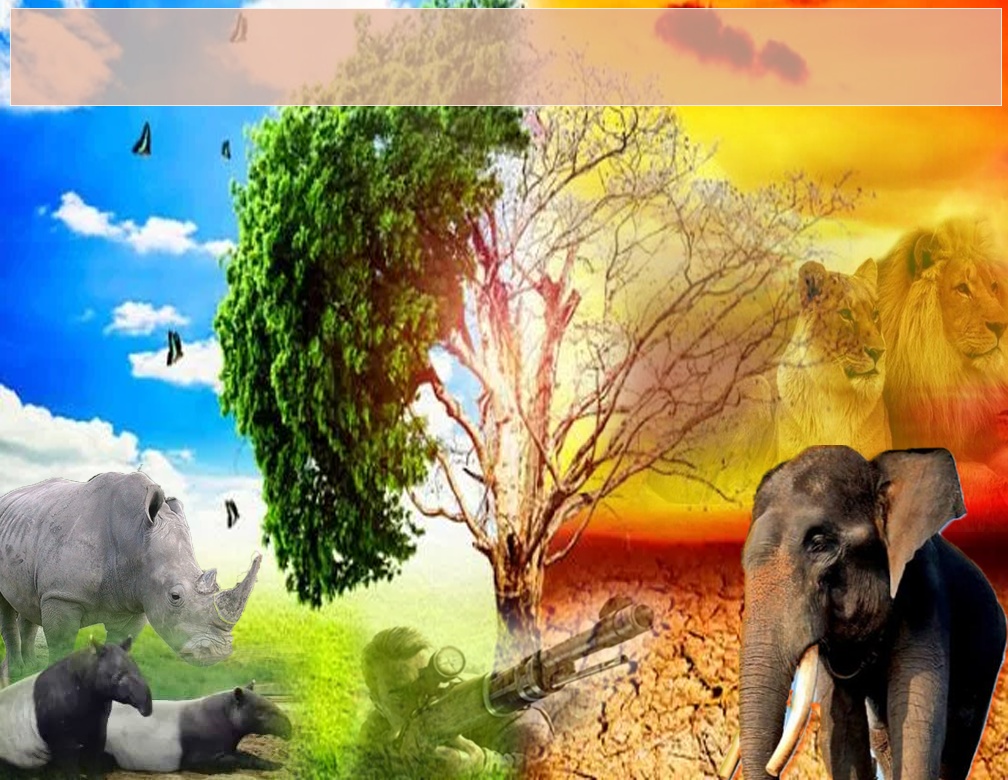 Pujian Kepada Allah S.W.T.
الْحَمْدُ للهِ
Segala puji-pujian hanya bagi Allah S.W.T.
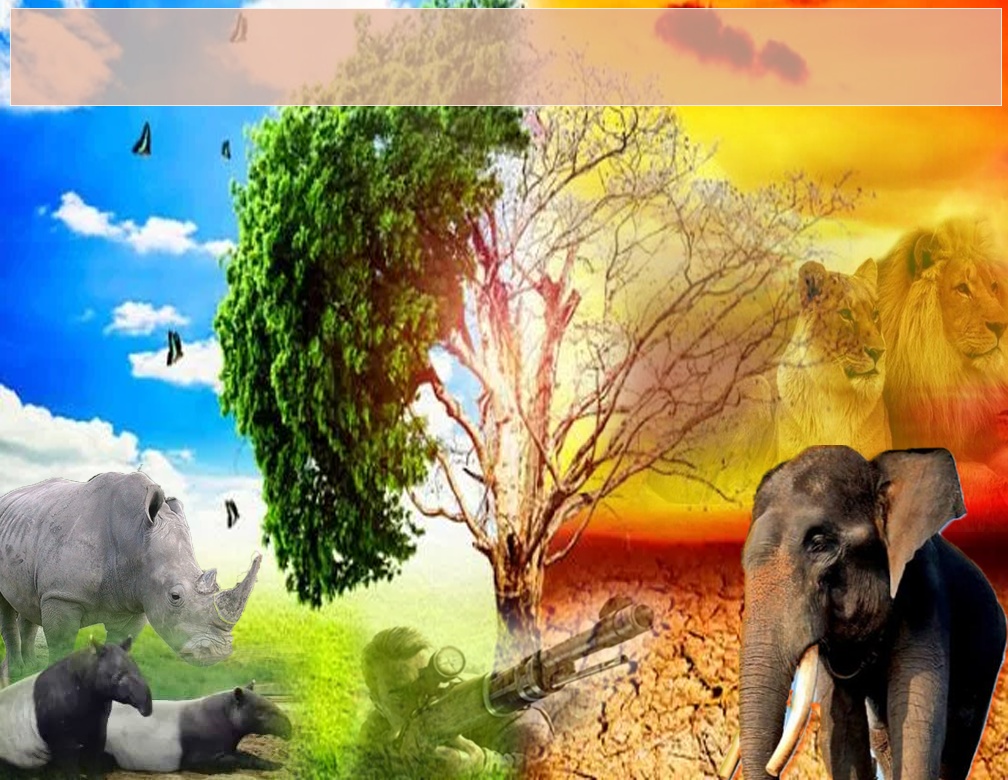 Syahadah
أَشْهَدُ أَنْ لآ إِلَهَ إِلاَّ اللهُ وَحْدَهُ لاَ شَرِيْكَ لَهُ، وَأَشْهَدُ أَنَّ مُحَمَّدًا عَبْدُهُ وَرَسُوْلُهُ
Aku bersaksi  bahawa sesungguhnya tiada tuhan melainkan Allah Yang Maha Esa, tiada sekutu bagiNya dan juga aku  bersaksi bahawa nabi Muhammad S.A.W hambaNya dan rasulNya.
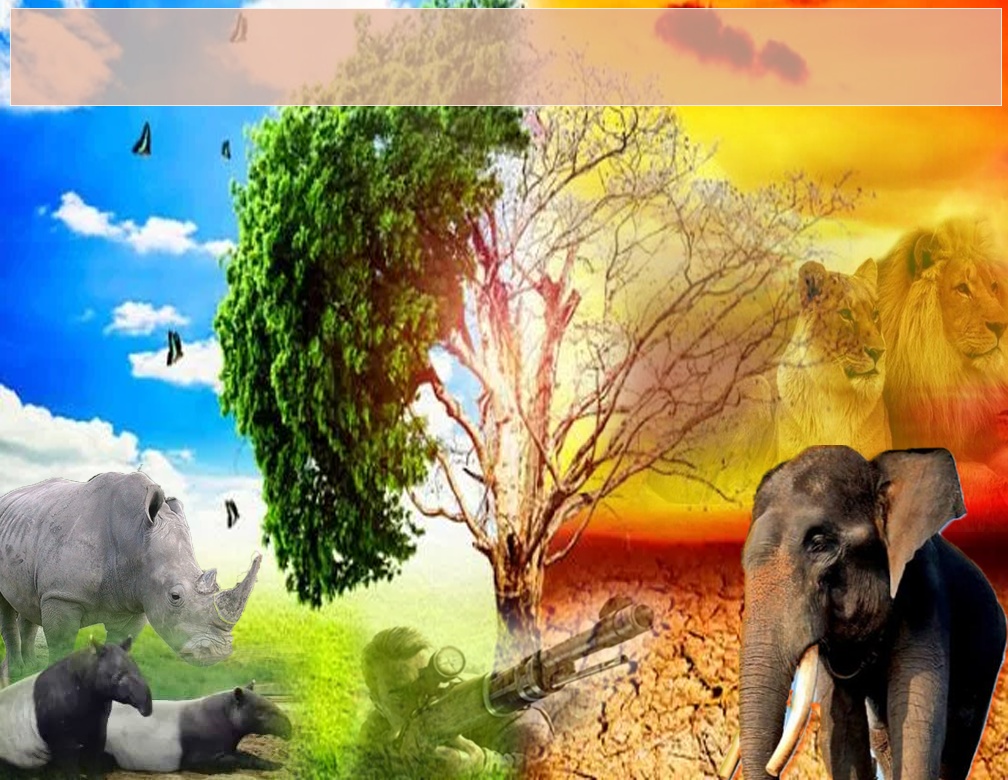 Selawat Ke Atas 
Nabi Muhammad S.A.W
اَللَّهُمَّ صَلِّ وَسَلِّمْ عَلَى سَيِّدِنَا مُحَمَّدٍ وَعَلَى آلِهِ وَصَحْبِهِ وَمَنْ تَبِعَهُمْ بِإِحْسَانٍ إِلَى يَوْمِ الدِّيْن.
Ya Allah, Cucurilah rahmat dan sejahtera ke atas hambaMu dan rasulMu Nabi Muhammad S.A.W dan ke atas keluarganya dan para sahabatnya, dan para pengikut Baginda yang baik sehingga hari pembalasan.
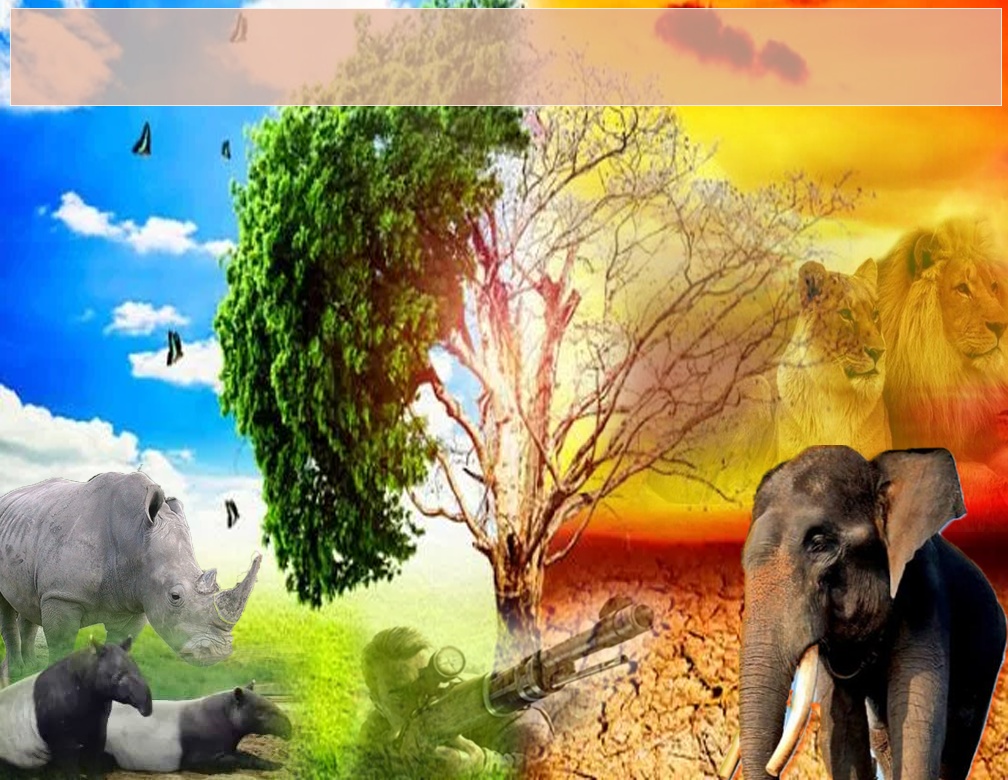 Pesanan Taqwa
اِتَّقُوا اللهَ، وأُوْصِيْكُمْ وَإِيَّاىَ بِتَقْوَى الله فَقَدْ فَازَ الْمُتَّقُوْنَ.
Bertaqwalah kepada Allah, saya berpesan kepada diri saya dan sekalian untuk bertakwa kepada Allah dengan bersungguh-sungguh. Sesungguhnya telah berjaya orang yang bertakwa.
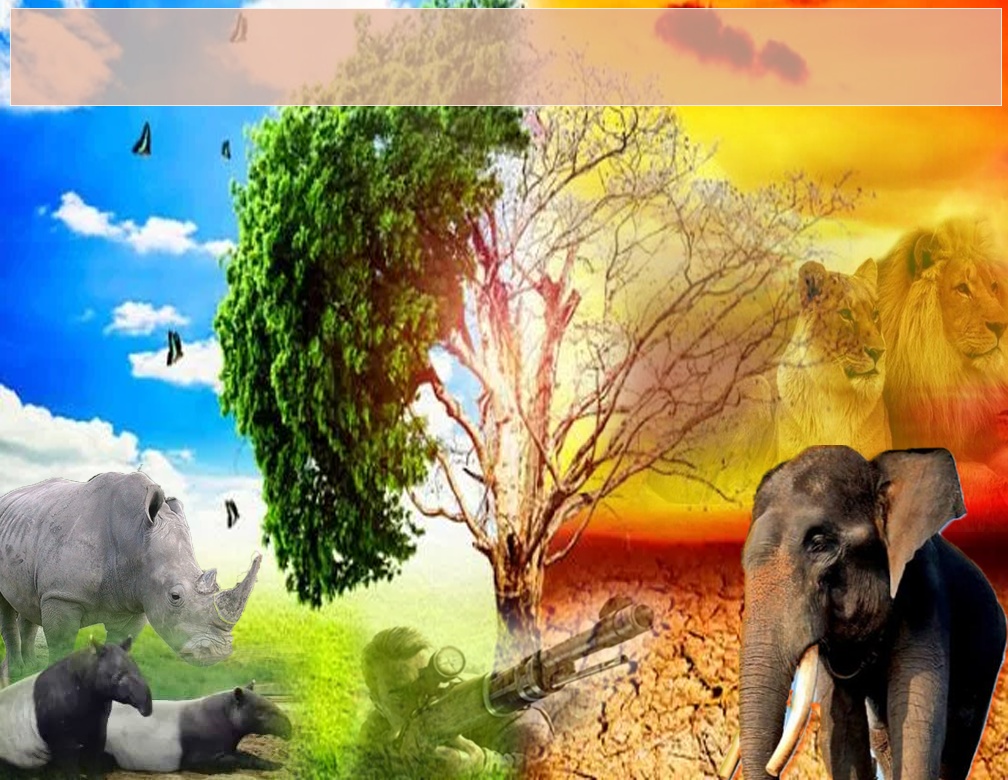 Firman Allah dalam 
Surah An Nahl: Ayat 80
Manfaat kewujudan haiwan
وَاللَّهُ جَعَلَ لَكُم مِّن بُيُوتِكُمْ سَكَنًا وَجَعَلَ لَكُم مِّن جُلُودِ الْأَنْعَامِ بُيُوتًا تَسْتَخِفُّونَهَا يَوْمَ ظَعْنِكُمْ وَيَوْمَ إِقَامَتِكُمْ ۙ وَمِنْ أَصْوَافِهَا وَأَوْبَارِهَا وَأَشْعَارِهَا أَثَاثًا وَمَتَاعًا إِلَىٰ حِينٍ.
“Dan Allah jadikan bagimu rumah-rumah sebagai tempat tinggal; dan Ia jadikan bagi kamu kulit-kulit binatang ternak itu khemah-khemah, yang kamu merasa ringan untuk dibawa semasa kamu merantau dan semasa kamu berhenti; dan dari berjenis-jenis bulu binatang ternak itu, berbagai perkakas rumah dan perhiasan, untuk kamu menggunakannya hingga ke suatu masa”.
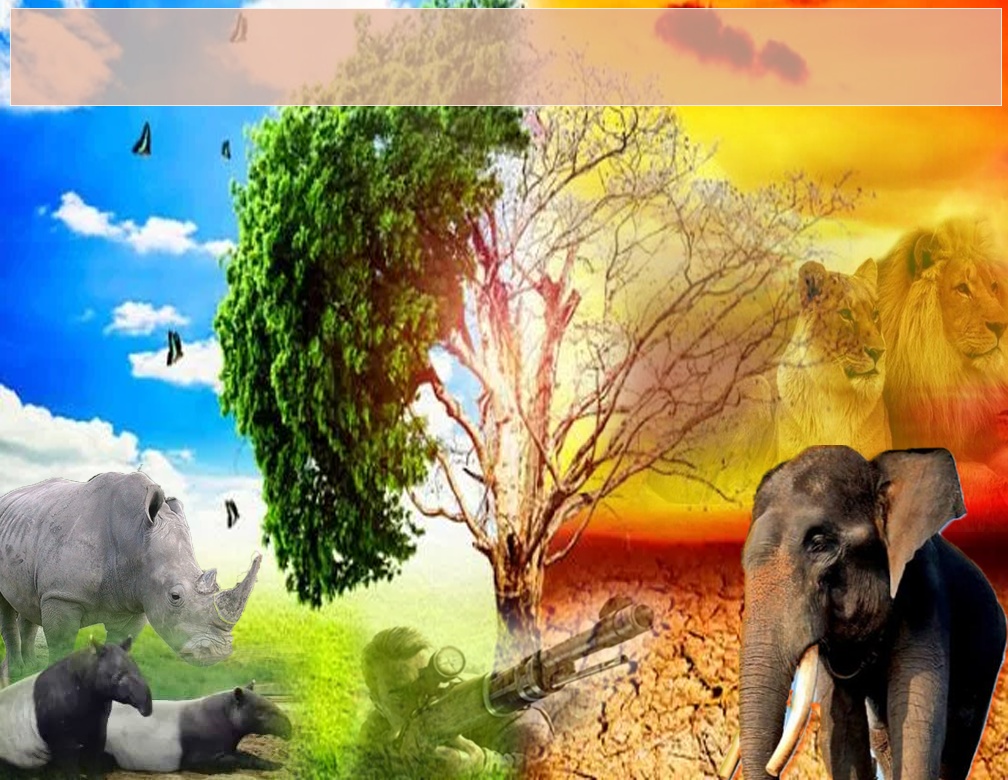 Cara Manusia Mendapatkan 
Manfaat Haiwan
Zaman lampau
Menerusi hasil penternakan 
dan pemburuan
Terkini…
Menerusi perusahaan dan perindustrian
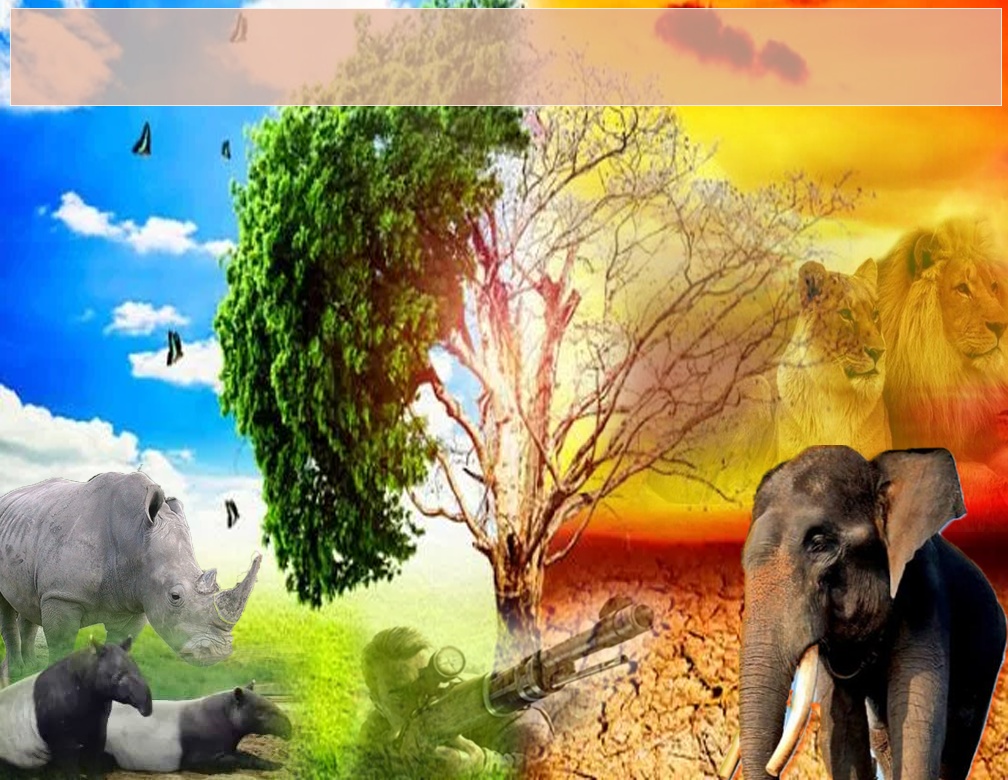 Aktiviti pemburuan antara 
penyebab kepupusan
Singa, harimau, gajah, badak rusa 
- makin pupus
2017
Spesis Badak Sumatera diisytiharkan pupus – Jabatan Hidupan Liar , Sabah
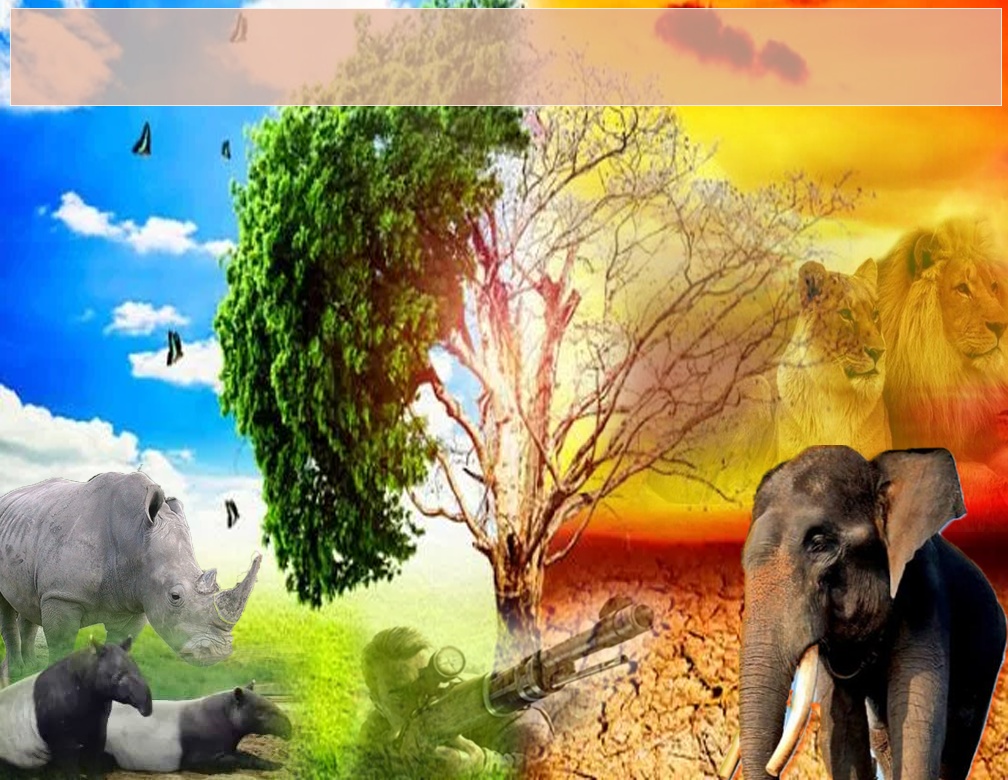 Akta Hidupan Liar, 2010
“Setiap individu ataupun syarikat yang melakukan sesuatu tindakan mengancam hidupan liar boleh didakwa di mahkamah dengan denda dalam bentuk wang tunai atau penjara atau kedua-duanya sekali bagi tujuan kemaslahatan dan pemeliharaan hidupan liar.”
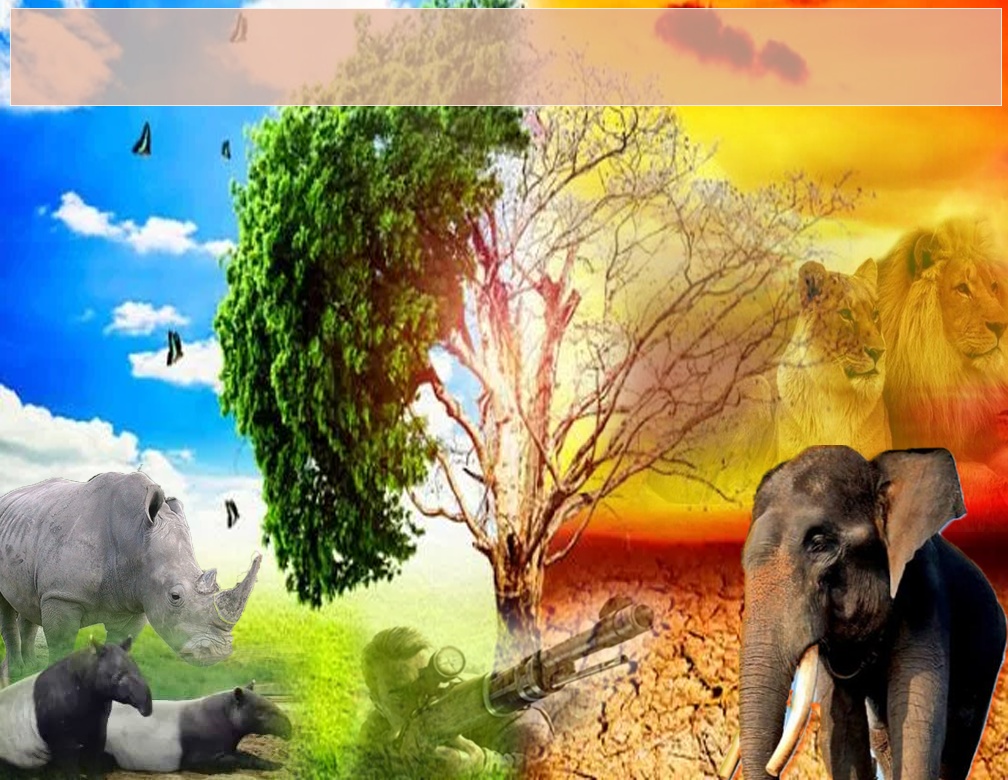 Firman Allah dalam 
Surah Al Anbiya’: Ayat 107
وَمَا أَرْسَلْنَاكَ إِلَّا رَحْمَةً لِّلْعَالَمِينَ
“Dan tiadalah Kami mengutuskan kamu, melainkan untuk menjadi rahmat bagi sekalian alam”.
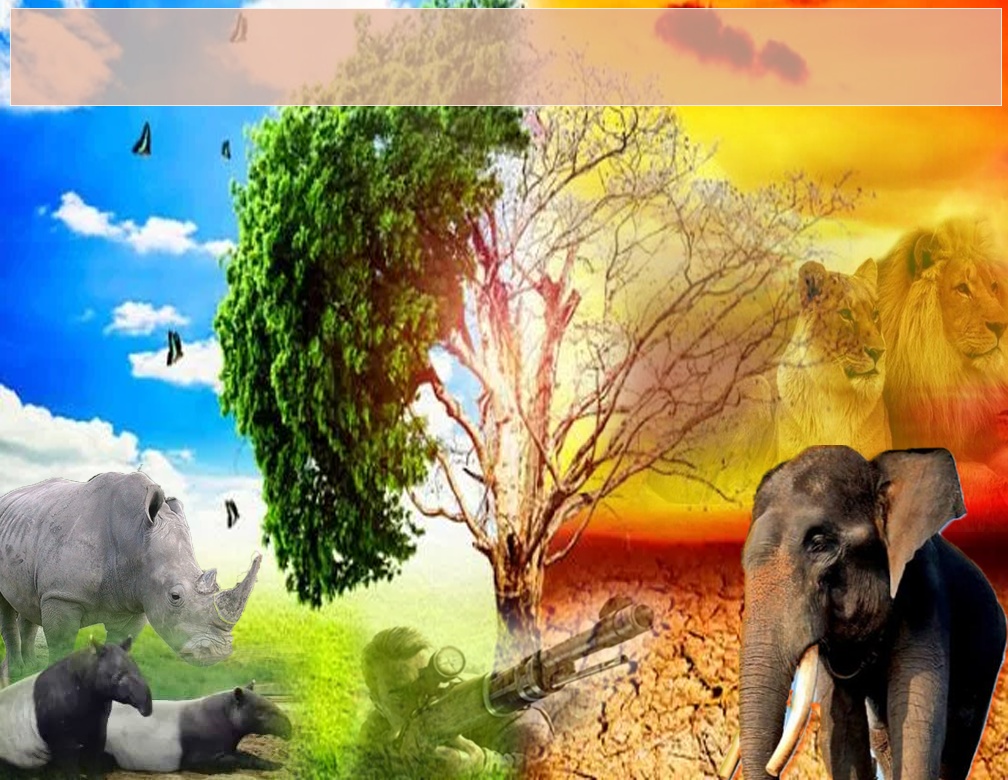 Islam Sebagai Rahmat Sekalian Alam
Rahmat untuk manusia, haiwan, tumbuh-tumbuhan dan apa sahaja mahkluk
Allah pernah memerintahkan Nabi Nuh untuk menyelamatkan haiwan-haiwan
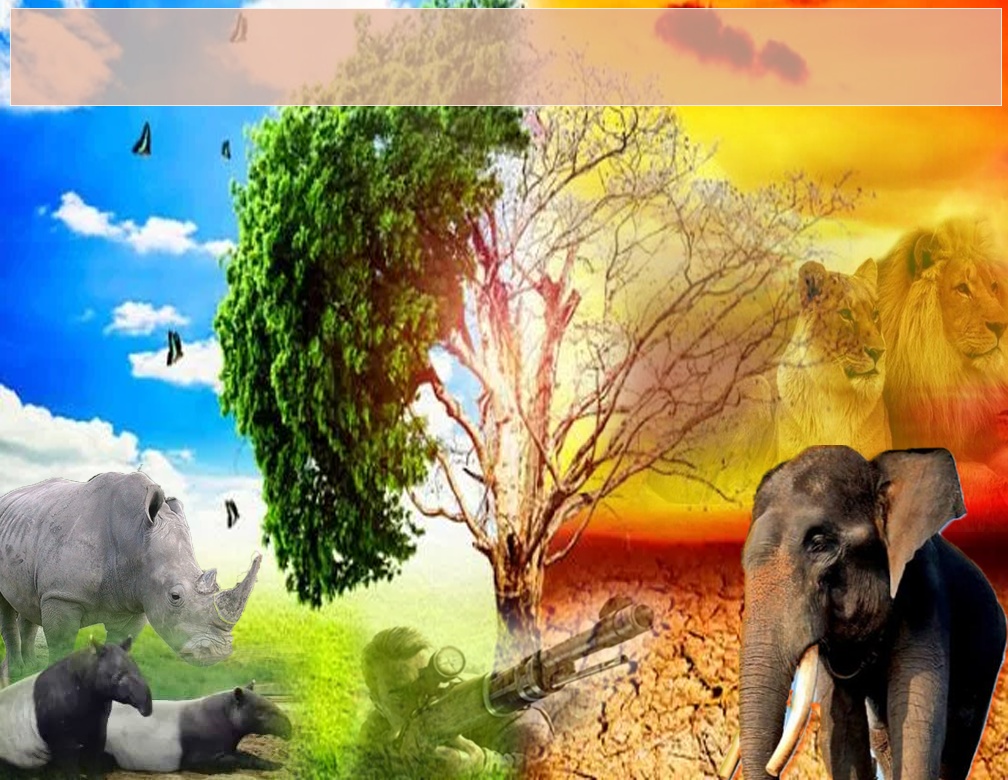 Firman Allah dalam 
Surah Hud: Ayat 40
حَتَّىٰ إِذَا جَاءَ أَمْرُنَا وَفَارَ التَّنُّورُ قُلْنَا احْمِلْ فِيهَا مِن كُلٍّ زَوْجَيْنِ اثْنَيْنِ وَأَهْلَكَ إِلَّا مَن سَبَقَ عَلَيْهِ الْقَوْلُ وَمَنْ آمَنَ ۚ وَمَا آمَنَ مَعَهُ إِلَّا قَلِيلٌ
“Sehingga apabila datang hukum Kami, dan air keluar memancut-mancut dari muka bumi, Kami berfirman kepada Nabi Nuh: Bawalah dalam bahtera itu dua dari setiap jenis haiwan berpasangan, dan ahlimu kecuali orang yang telah ditetapkan hukuman atasnya juga bawalah orang beriman. Dan tidak ada orang yang beriman yang turut bersama-samanya, melainkan sedikit sahaja”.
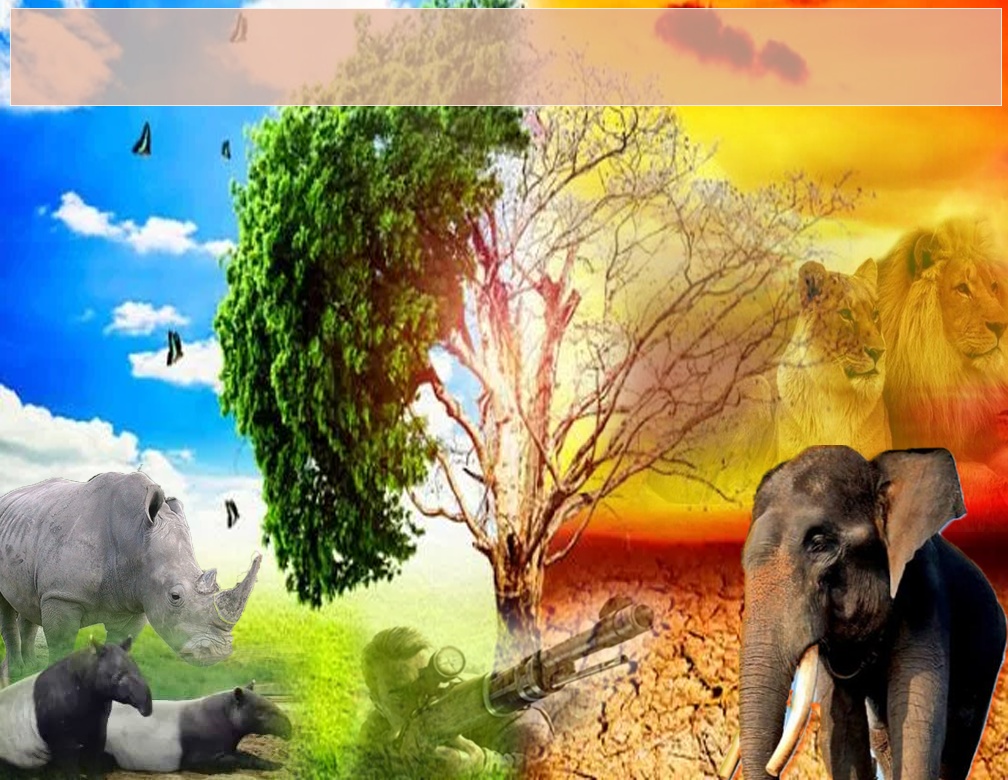 Memastikan kelansungan dunia di masa akan datang
Kepentingan haiwan
Menyediakan makanan untuk manusia
Memakmurkan alam
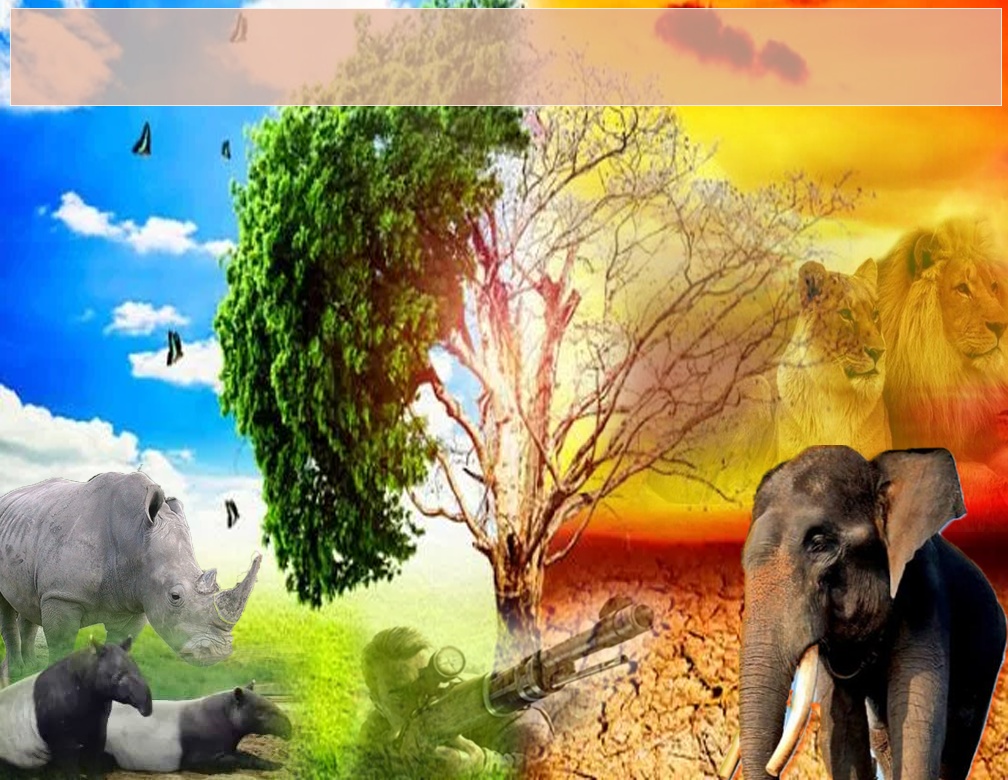 Hukum pemburuan
Mesyuarat Jawatankuasa Fatwa Negeri Terengganu  - 29 Sept 2015
Hukum memburu binatang yang 
haram dimakan adalah haram
Memburu Binatang yang halal 
dimakan adalah harus
Pihak berkuasa berhak melarang daripada memburu kerana kemaslahatan tertentu
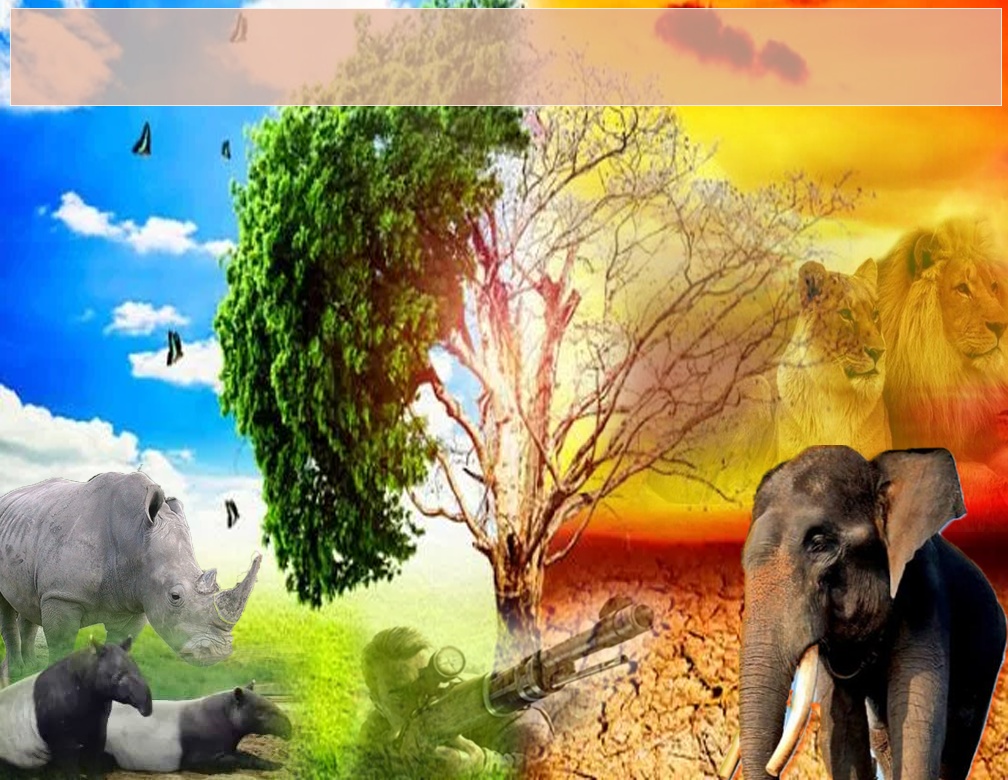 Pesanan khatib
Hindarilah aktiviti pemburuan secara haram 
dan tidak terkawal
Laksanakan amanah Allah dengan 
menguruskan alam sebaik mungkin.
Pihak berwajib hendaklah menguatkuasakan larangan pemburuan binatang liar yang dikawal
Adakah kita mengharapkan haiwan buruan sebagai santapan?
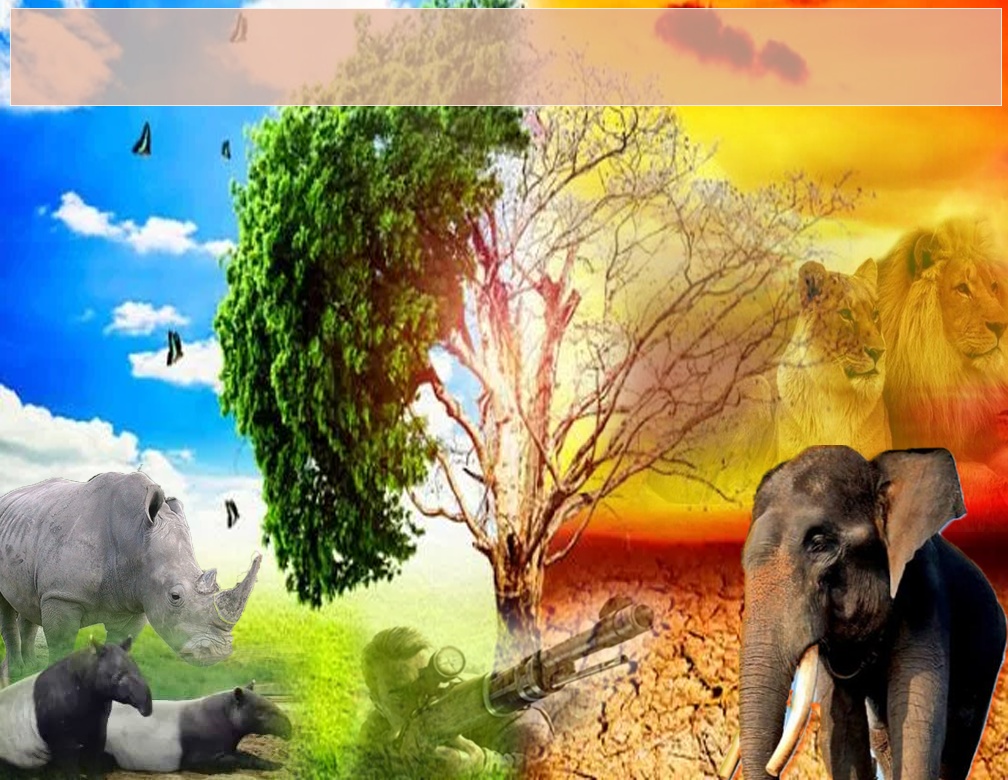 Muhasabah
Hakikatnya, makanan, perhiasan dan haiwan boleh diperolehi daripada hasil perindustrian moden
Adakah kita amat perlukan kulit, gading dan tanduk sebagai pakaian dan perhiasan?
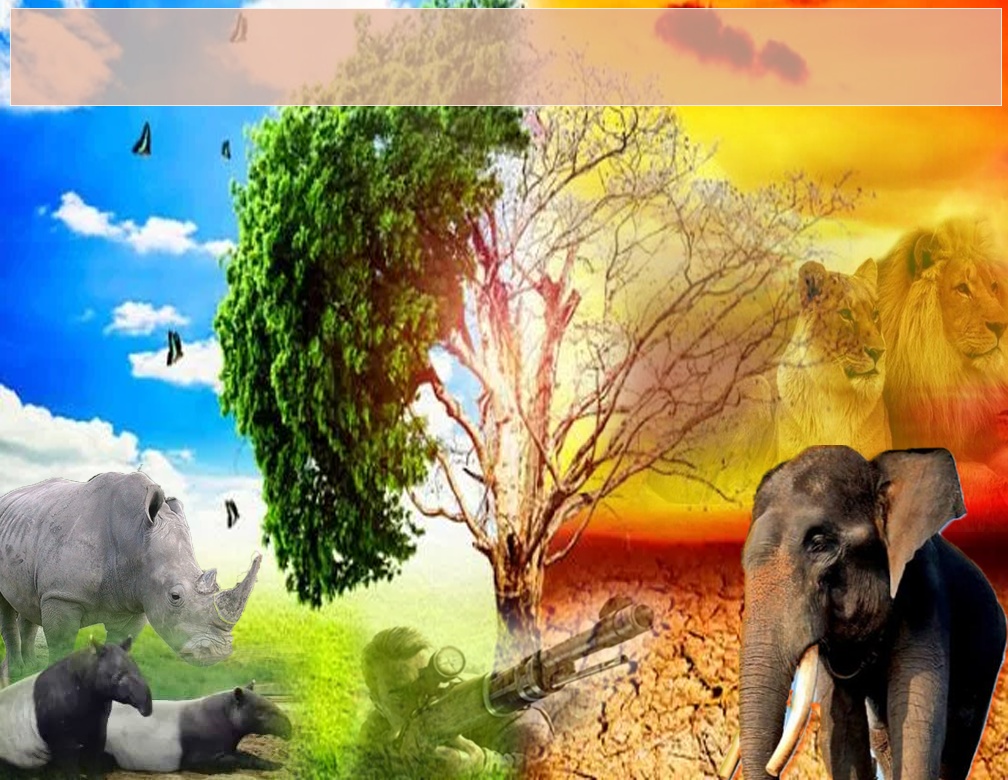 Firman Allah dalam 
Surah Al Maaidah : Ayat 94
يَا أَيُّهَا الَّذِينَ آمَنُوا لَيَبْلُوَنَّكُمُ اللَّهُ بِشَيْءٍ مِّنَ الصَّيْدِ تَنَالُهُ أَيْدِيكُمْ وَرِمَاحُكُمْ لِيَعْلَمَ اللَّهُ مَن يَخَافُهُ بِالْغَيْبِ ۚ فَمَنِ اعْتَدَىٰ بَعْدَ ذَٰلِكَ فَلَهُ عَذَابٌ أَلِيمٌ
“Wahai orang yang beriman! Sesungguhnya Allah akan menguji kamu dengan sesuatu dari binatang buruan yang mudah ditangkap oleh tanganmu dan lembingmu, supaya Allah ketahui sesiapa yang takut kepada-Nya semasa ia tidak melihat-Nya dan semasa ia tidak dilihat orang. Oleh itu sesiapa yang melampaui batas sesudah yang demikian maka baginya azab yang tidak terperi sakitnya”.
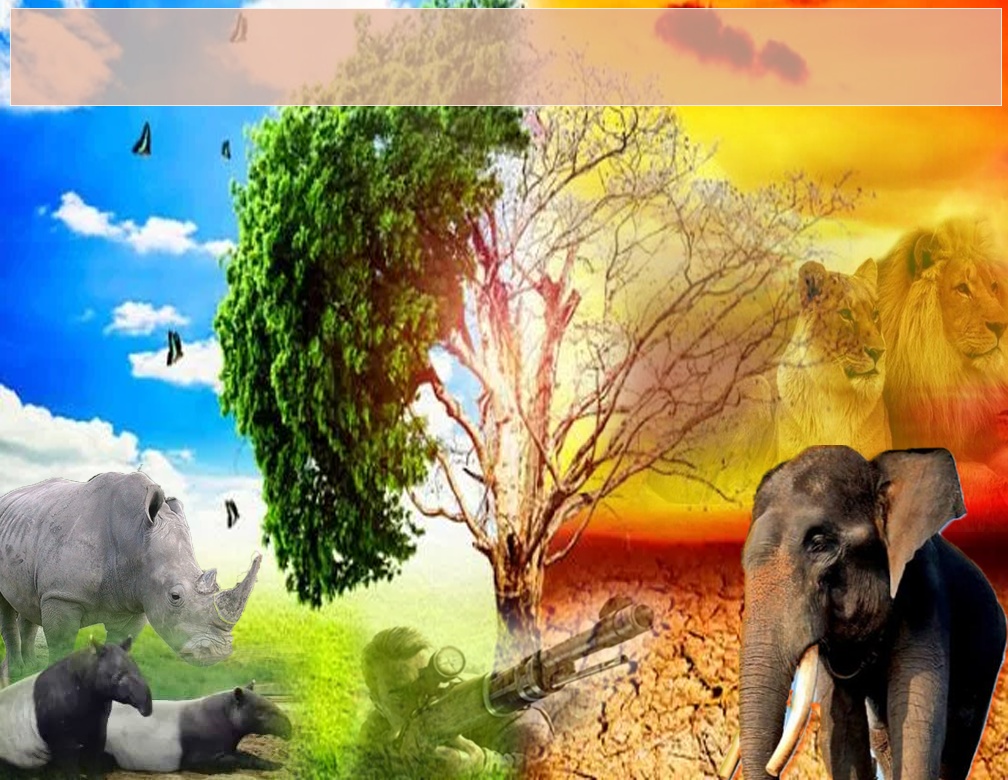 بَارَكَ اللهُ لِيْ وَلَكُمْ ﻓِﻲْ اﻟْﻜِﺘَﺎبِ وَاﻟﺴﱡﻨﱠﺔ، وَﻧـَﻔَﻌَﻨِﻲْ وَإِﻳﱠﺎﻛُﻢْ ﺑِﺎﻵْﻳَﺎتِ وَاﻟْﺤِﻜْﻤَﺔ، وَتَقَبَّلَ مِنِّيْ وَمِنْكُمْ تِلاَوَتَهُ، إِنَّهُ هُوَ السَّمِيْعُ الْعَلِيْمُ، أَقُوْلُ قَوْلِيْ هَذَا وَأَسْتَغْفِرُ اللهَ الْعَظِيْمَ لِيْ وَلَكُمْ وَلِسَائِرِ الْمُسْلِمِيْنَ وَالْمُسْلِمَاتِ فَاسْتَغْفِرُوْهُ، إِنَّهُ هُوَ الْغَفُوْرُ الرَّحِيْمُ.
Doa Antara Dua Khutbah
Aamiin Ya Rabbal Aalamin..
Tuhan Yang Memperkenankan Doa Orang-orang Yang Taat, Berilah Taufik Kepada Kami 
Di Dalam Mentaatimu, Ampunilah Kepada 
Mereka Yang 
Memohon Keampunan.
Aamiin
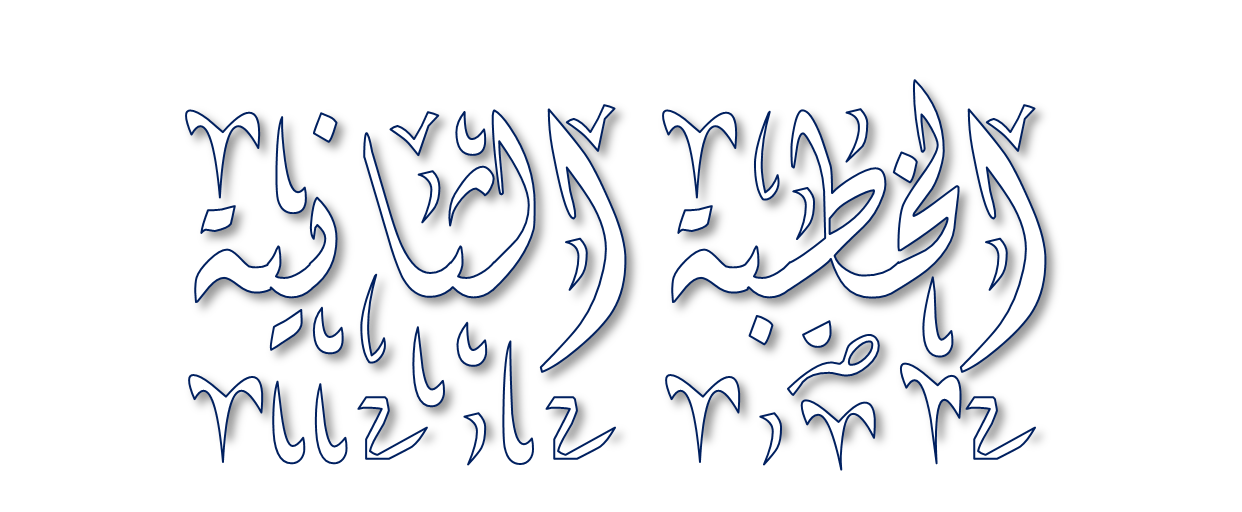 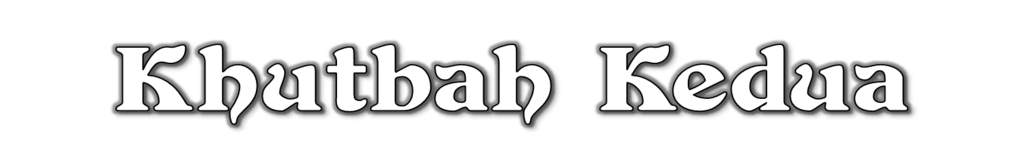 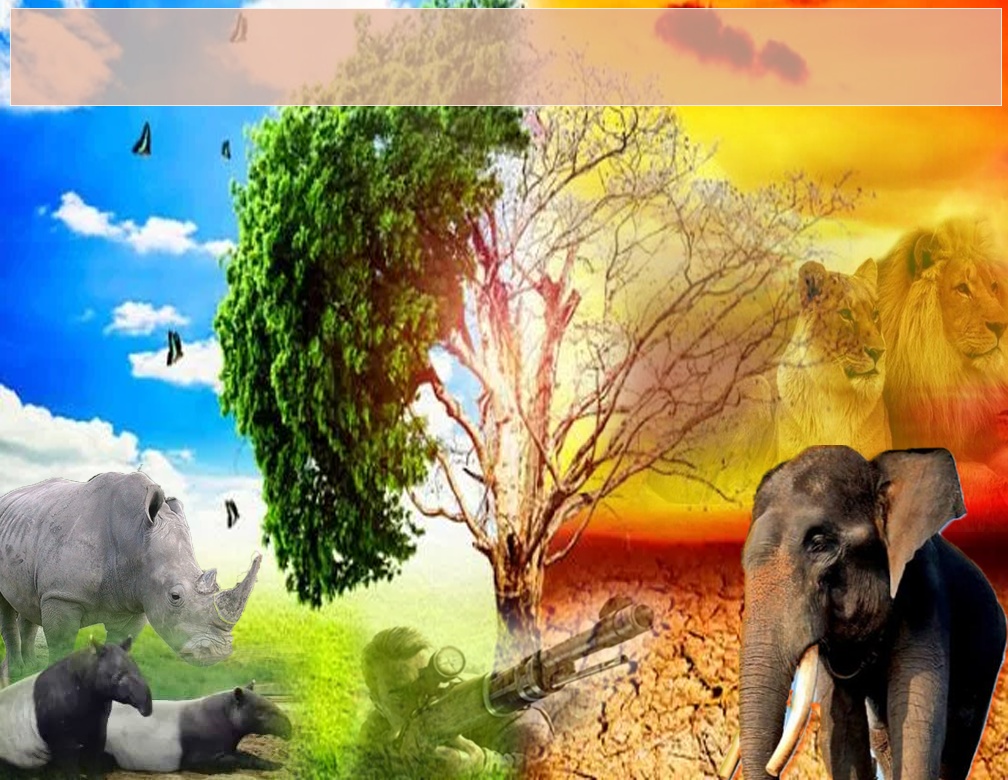 Pujian Kepada Allah S.W.T.
الْحَمْدُ للهِ
Segala puji-pujian hanya bagi Allah S.W.T.
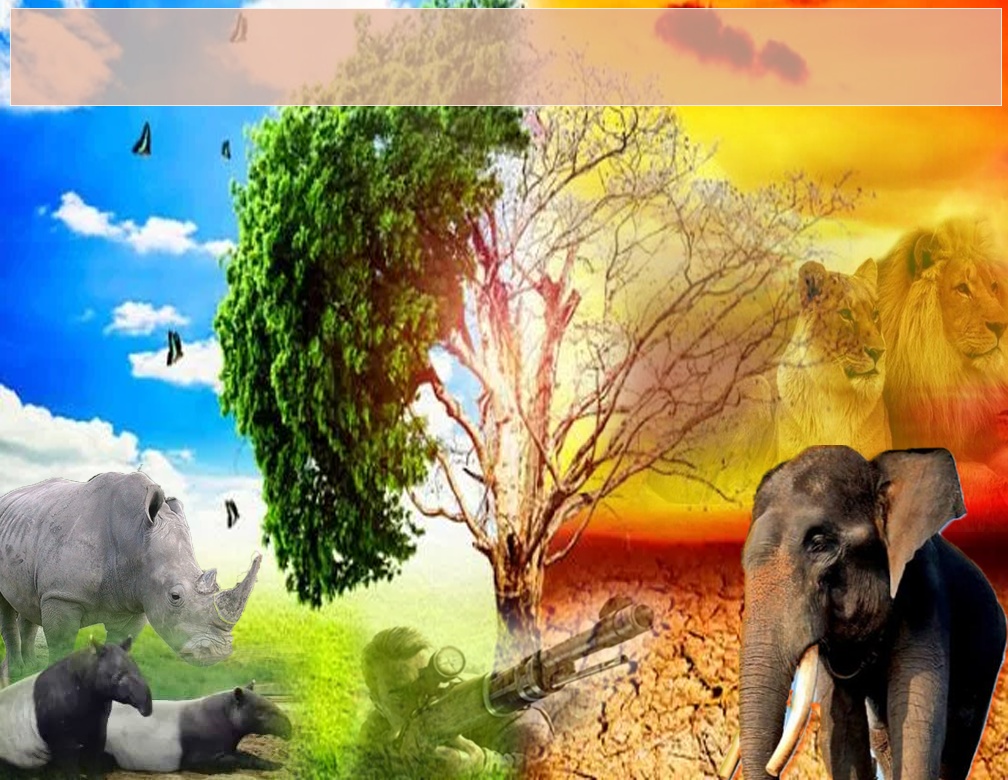 Syahadah
وَأَشْهَدُ أَنْ لَّا إِلَهَ إِلَّا اللهُ وَحْدَهُ لَا شَرِيْكَ لَهُ، 
وَأَشْهَدُ أَنَّ سَيِّدَنَا مُحَمَّدًا عَبْدُهُ وَرَسُوْلُهُ.
Aku bersaksi  bahawa sesungguhnya tiada tuhan melainkan Allah, keEsaan-Nya tiada sekutu bagi-Nya dan juga aku bersaksi bahawa nabi Muhammad S.A.W hamba-Nya dan rasul-Nya.
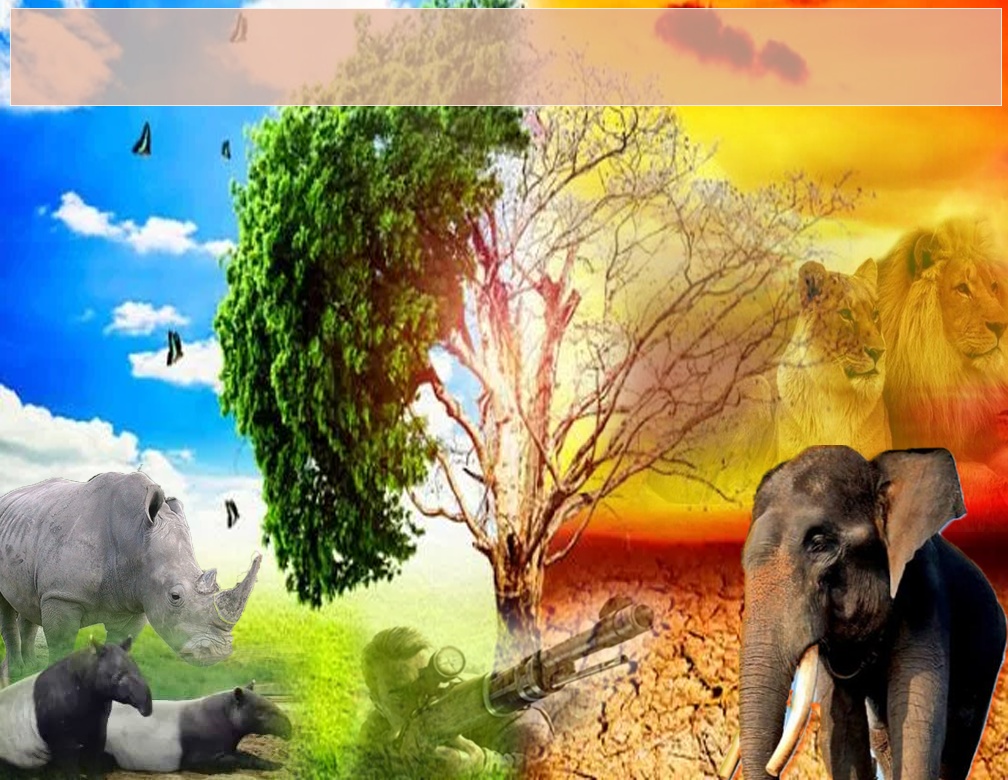 Selawat Ke Atas 
Nabi Muhammad S.A.W
اللَّهُمَّ صَلِّ وَسَلِّمْ وَبَارِكْ عَلَى سَيِّدِنَا مُحَمَّدٍ، وَعَلَى آلِهِ وَأَصْحَابِهِ وَأَتْبَاعِهِ إِلَى يَوْمِ الدِّيْنِ.
Ya Allah, Cucurilah rahmat dan sejahtera ke atas hambaMu dan rasulMu Nabi Muhammad S.A.W dan ke atas keluarganya dan para sahabatnya, serta pengikut Baginda sehingga hari kemudian.
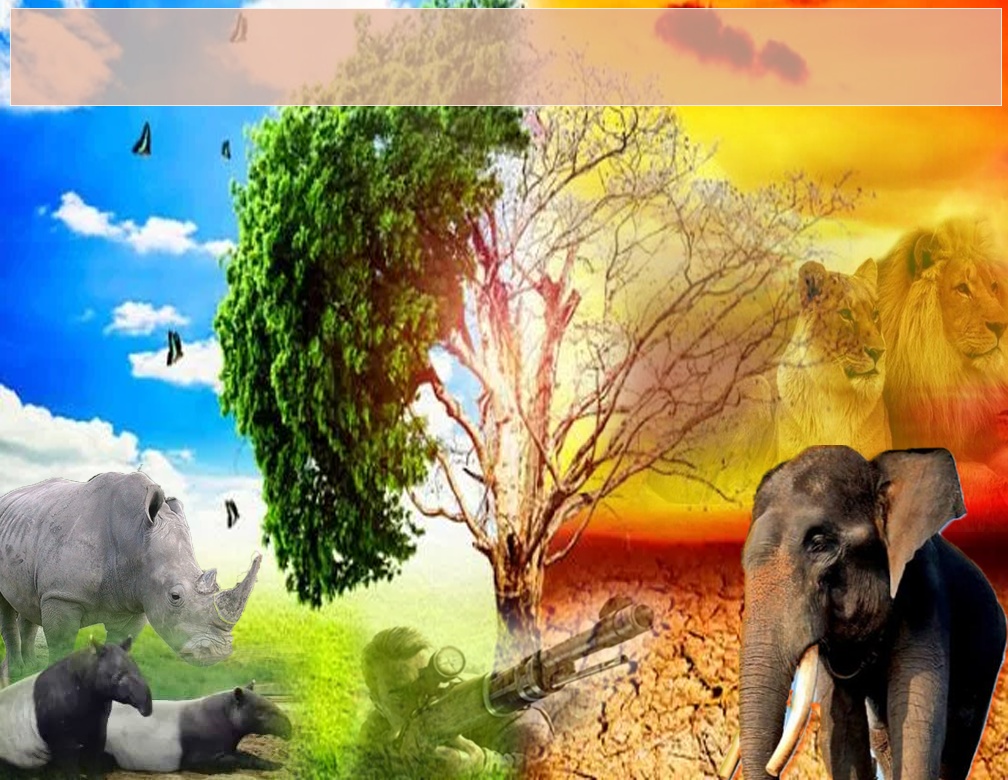 Pesanan Taqwa
اتَّقُوا اللهَ، أُوْصِيْكُمْ وَنَفْسِيْ بِتَقْوَى اللهِ 
وَطَاعَتِهِ لَعَلَّكُمْ تُفْلِحُوْنَ.
Bertaqwalah kepada Allah, saya berpesan kepada diri saya dan sekalian untuk bertakwa kepada Allah dengan bersungguh-sungguh mentaatiNya. Sesungguhnya telah berjaya orang yang bertakwa.
Seruan
Selawat dan salam kepada Rasulullah s.a.w.
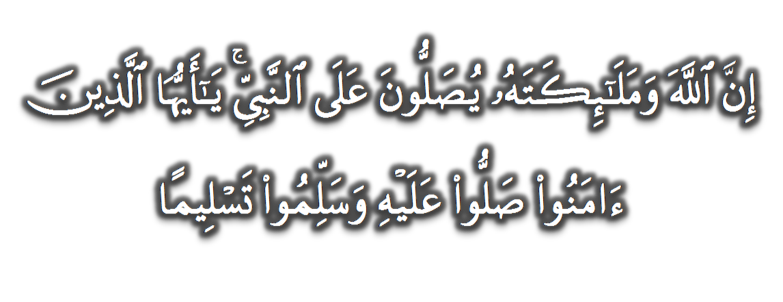 (Surah Al-Ahzab : Ayat 56)
“Sesungguhnya Allah Taala Dan Para MalaikatNya Sentiasa Berselawat Ke Atas Nabi (Muhammad).
Wahai Orang-orang Beriman! Berselawatlah Kamu 
Ke Atasnya Serta Ucapkanlah Salam Sejahtera Dengan Penghormatan Ke Atasnya Dengan Sepenuhnya”.
Selawat
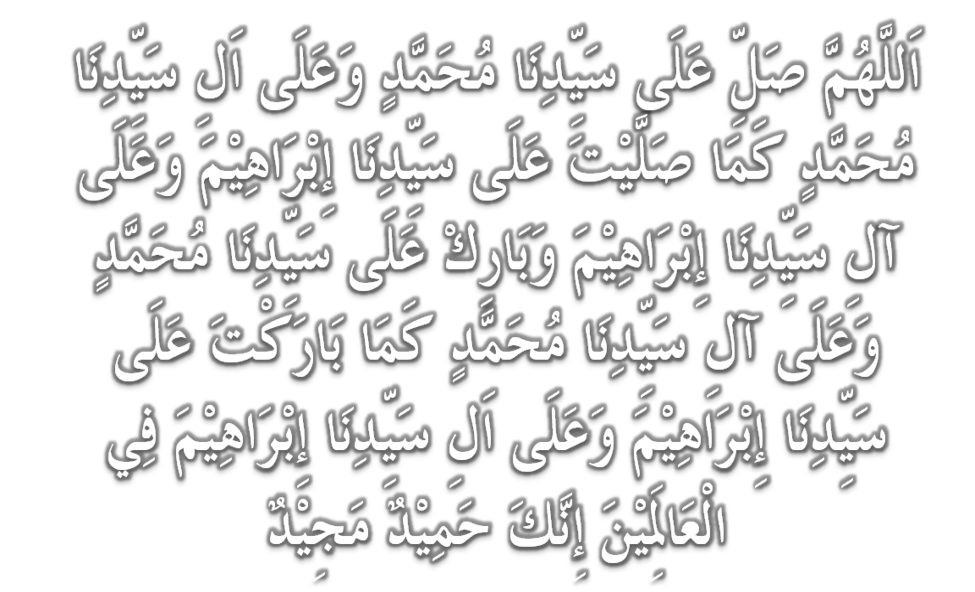 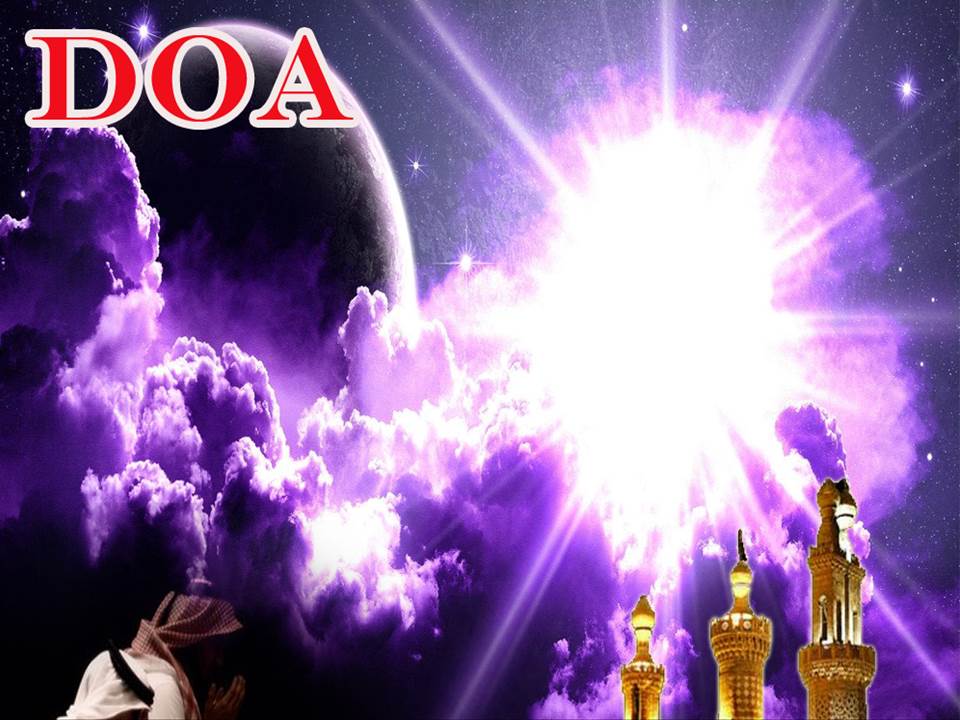 وَارْضَ اللَّهُمَّ عَنِ الْخُلَفَاءِ الرَّاشِدِيْنَ الْمَهْدِيِّيْنَ، سَادَتِنَا أَبِيْ بَكْرٍ وَعُمَرَ وَعُثْمَانَ وَعَلِيّ، وَعَنْ بَقِيَّةِ الصَّحَابَةِ أَجْمَعِيْنَ، وَعَنِ التَّابِعيْنَ وَتَابِعِى التَّابِعِيْنَ بِإِحْسَانٍ إِلَى يَوْمِ الدِّيْن.
Dan berilah keredhaan ke atas Khalifah 
ar-rasyidin, Abu Bakar, Omar, Uthman dan Ali, dan seluruh sahabat-sahabatnya serta pengikut- pengikut Baginda hingga hari pembalasan.
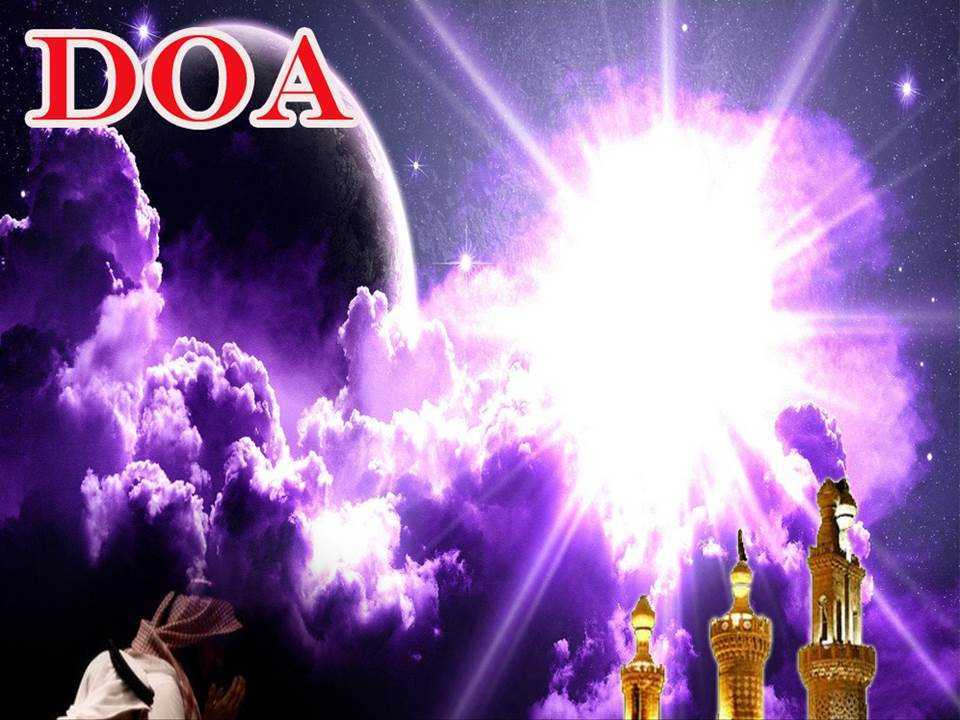 اللَّهُمَّ اغْفِرْ لِلْمُسْلِمِيْنَ وَالْمُسْلِمَاتِ، وَالْمُؤْمِنِيْنَ وَالْمُؤْمِنَاتِ، الأَحْيَاءِ مِنْهُمْ وَالأَمْوَات، 
إِنَّكَ سَمِيْعٌ قَرِيْبٌ مُجِيْبُ الدَّعَوَات.
Ya Allah, Ampunkanlah Dosa Golongan Muslimin Dan Muslimat, Mu’minin Dan Mu’minaat, samada yang  masih hidup atau yang telah mati. Sesungguhnya Engkau Maha Mendengar dan Maha Memakbulkan segala permintaan.
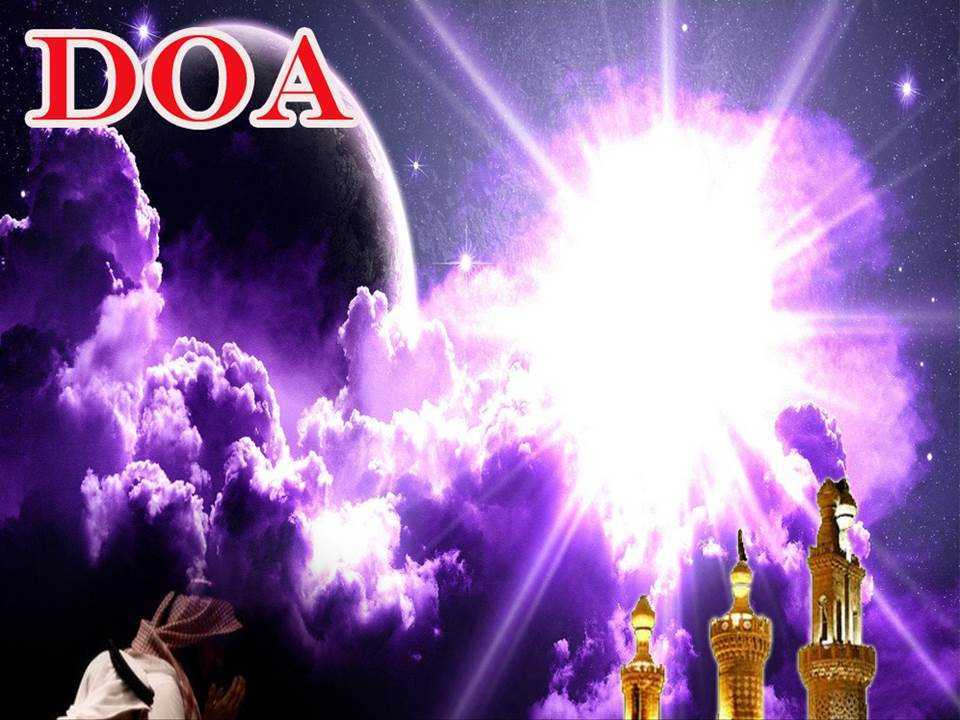 اللَّهُمَّ أَلِّفْ بَيْنَ قُلُوْبِنَا، وَأَصْلِحْ ذَاتَ بَيْنِنَا، وَاجْعَلْنَا مِنَ الرَّاشِدِيْن. اللَّهُمَّ أَحْسِنْ عَاقِبَتَنَا فِى الأُمُوْرِ كُلِّهَا، وَأَجِرْنَا مِنْ خِزْيِ الدُّنْيَا وَعَذَابِ الأَخِرَة، يَا رَبَّ الْعَالَمِيْن.
Ya Allah, lembutkanlah hati-hati kami.. perbaikilah hubungan antara kami. Dan jadilah kami golongan yang mendapat bimbingan daripadaMu. 
Ya Allah.. Perelokkan kesudahan kami dalam segala hal semuanya, dan lindungilah kami daripada kehinaan di dunia dan di akhirat. 
Wahai Tuhan sekalian alam..
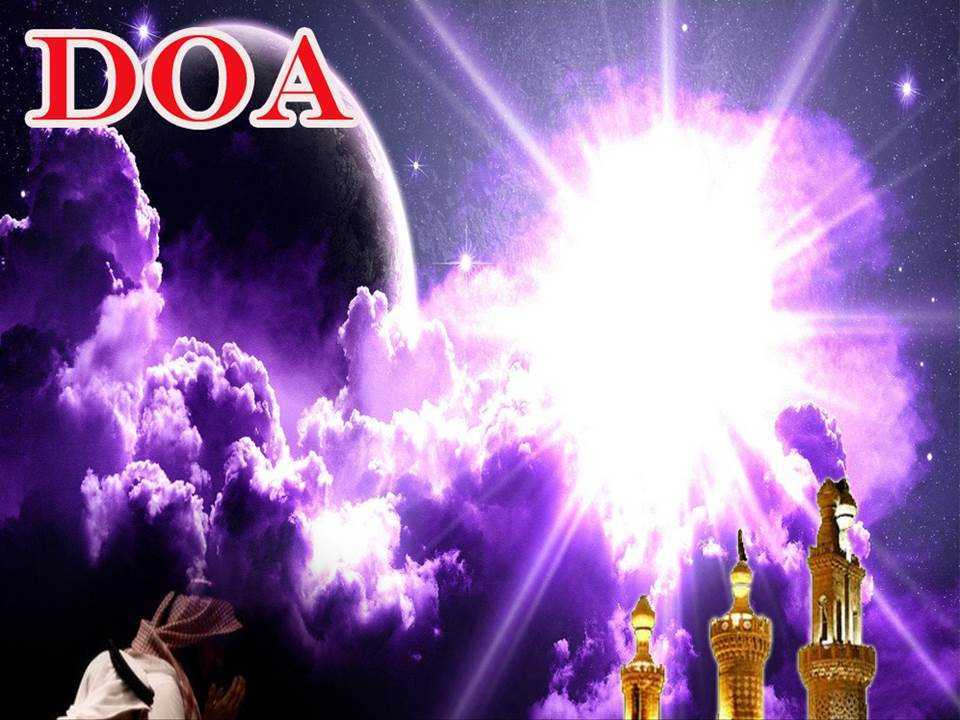 اللَّهُمَّ أَعِزَّ الْإِسْلَامَ وَالْمُسْلِمِيْنَ، وَأَذِلَّ الشِّرْكَ وَالْمُشْرِكِيْنَ، وَدَمِّرْ أَعْدَاءَكَ أَعْدَاءَ الدِّيْن وَانْصُرْ عِبَادَكَ الْمُؤْمِنِيْن.
Ya Allah! Daulatkan Islam dan muliakan orang Islam dan hinakanlah kesyirikan dan orang Musyrik, dan hancurkanlah musuh-musuh Islam dan berilah kemenangan kepada hamba-Mu.
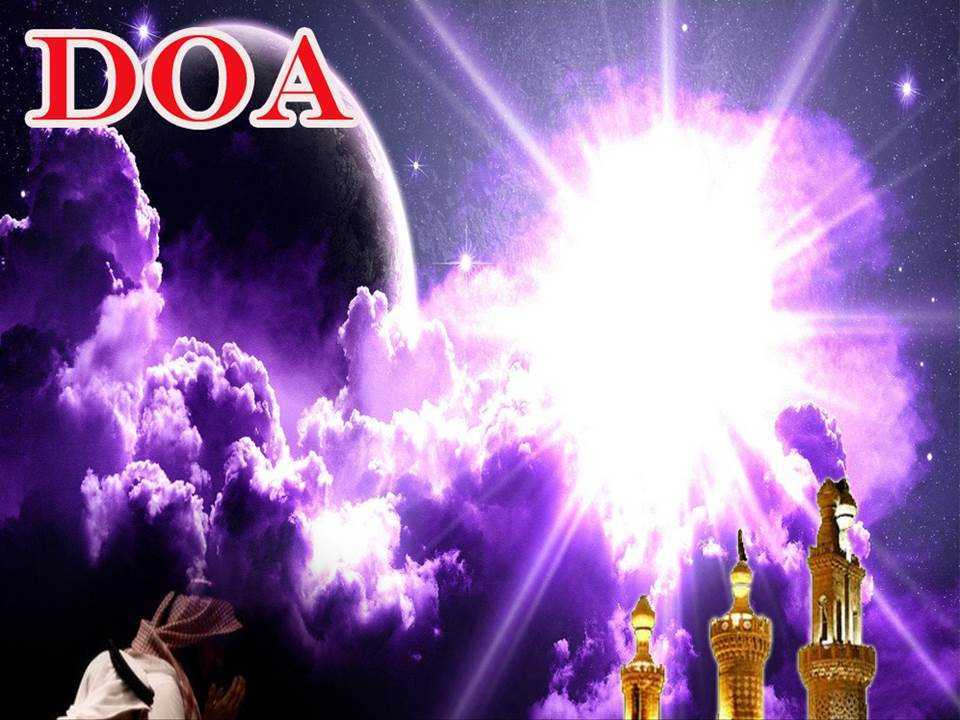 اللَّهُمَّ أَصْلِحْ لَنَا دِيْنَنَا الَّذِيْ هُوَ عِصْمَةُ أَمْرِنَا، وَأَصْلِحْ لَنَا دُنْيَانَا الَّتِيْ فِيْهَا مَعَاشُنَا، وَأَصْلِحْ لَنَا أَخِرَتَنَا الَّتِيْ فِيْهَا مَعَادُنَا، وَاجْعَلِ الْحَيَاةَ زِيَادَةً لَنَا فِيْ كُلِّ خَيْرٍ، وَاجْعَلِ الْمَوْتَ رَاحَةً لَنَا مِنْ كُلِّ شَرٍّ.
Ya Allah! Perbaikilah bagi kami agama kami kerana ia penjaga urusan kami, perbaikilah bagi kami dunia kami kerana didalamnya tempat kehidupan kami, perbaikilah bagi kami akhirat kami kerana ia tempat kembali kami, jadikanlah kehidupan sebagai kebaikan bagi kami dan jadikanlah kematian sebagai kerehatan kami daripada segala kejahatan.
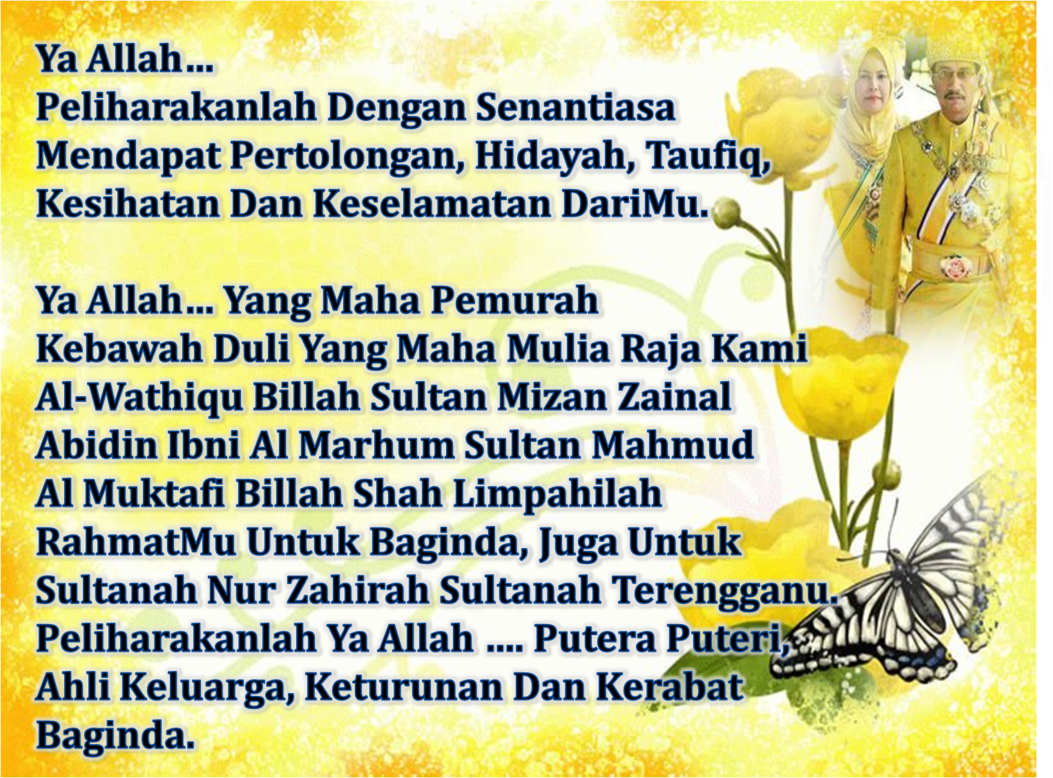 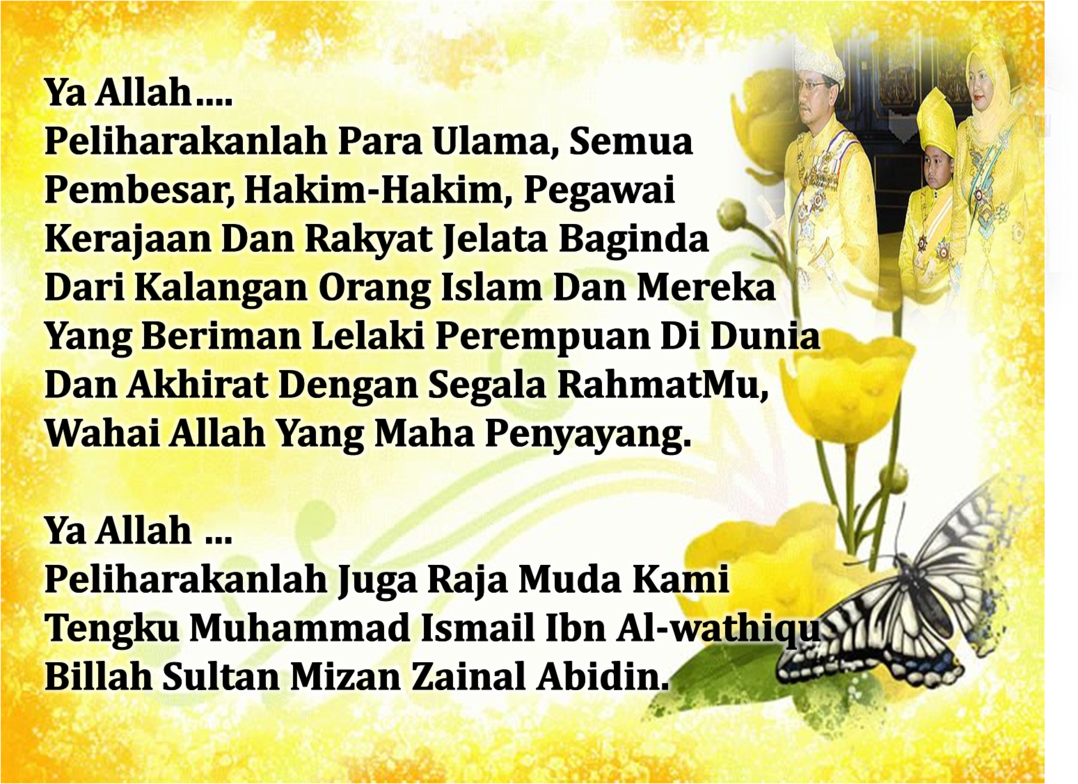 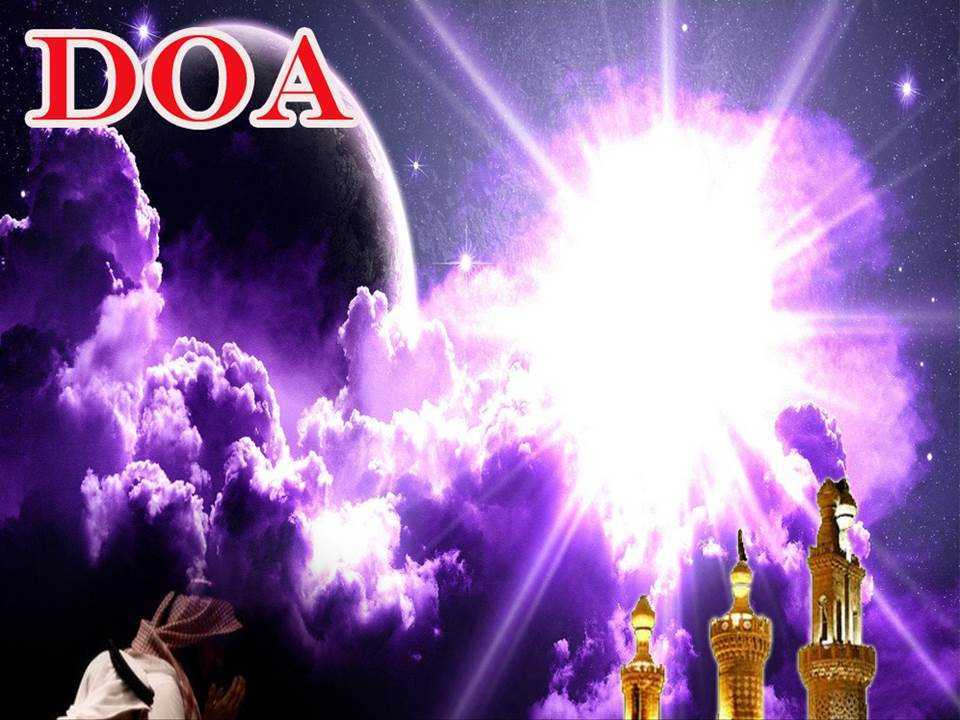 رَبَّنَا آتِنَا فِي الدُّنْيَا حَسَنَةً وَفِي الآخِرَةِ حَسَنَةً  وَقِنَا عَذَابَ النَّارِ. وَصَلَّى اللهُ عَلىَ سَيِّدِنَا مُحَمَّدٍ وَعَلىَ آلِهِ وَصَحْبِهِ وَسَلَّمْ. وَالْحَمْدُ للهِ رَبِّ الْعَالَمِيْنَ.
Ya Allah… 
Kurniakanlah Kepada Kami Kebaikan Di Dunia Dan Kebaikan Di Akhirat Serta Hindarilah Kami Dari Seksaan Neraka.
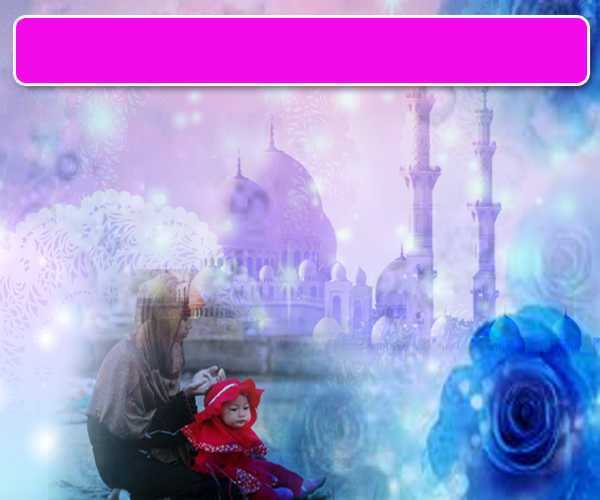 Wahai Hamba-hamba Allah….
Sesungguhnya ALLAH  menyuruh berlaku adil, dan berbuat kebaikan, serta memberi bantuan kepada kaum kerabat dan melarang daripada melakukan perbuatan-perbuatan keji dan mungkar serta kezaliman. Ia mengajar kamu (dengan suruhan dan larangannya  ini) supaya kamu mengambil peringatan mematuhinya.
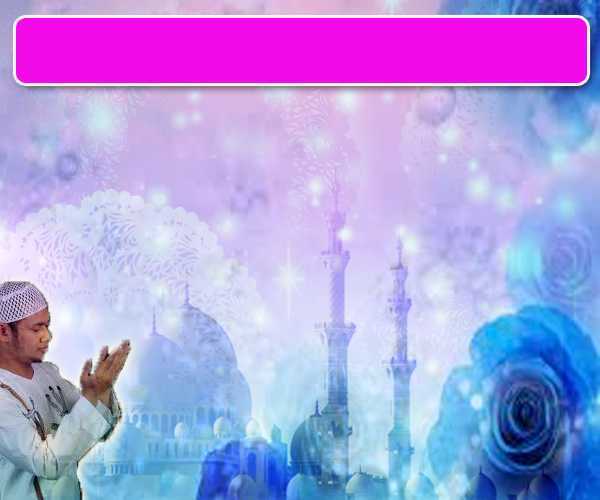 Maka Ingatlah Allah Yang Maha Agung
Nescaya Dia Akan Mengingatimu 
Dan Bersyukurlah Di Atas Nikmat-nikmatNya Nescaya Dia Akan Menambahkan Lagi Nikmat Itu Kepadamu, dan Pohonlah 
Dari Kelebihannya, Nescaya Akan Diberikannya  Kepadamu. Dan Sesungguhnya Mengingati Allah Itu Lebih Besar (Faedah Dan Kesannya) Dan (Ingatlah) Allah Mengetahui Apa  Yang Kamu Kerjakan.
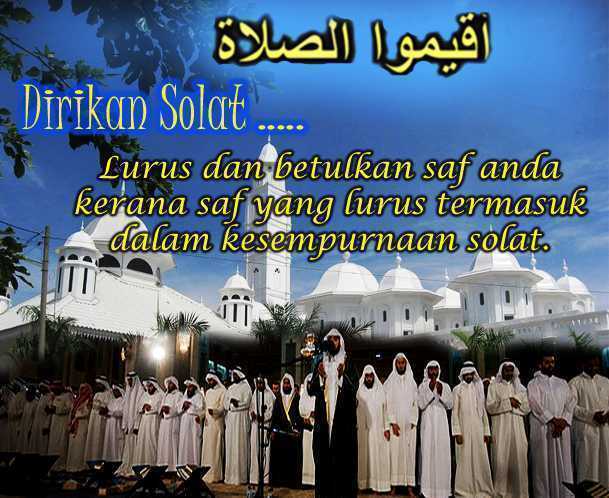 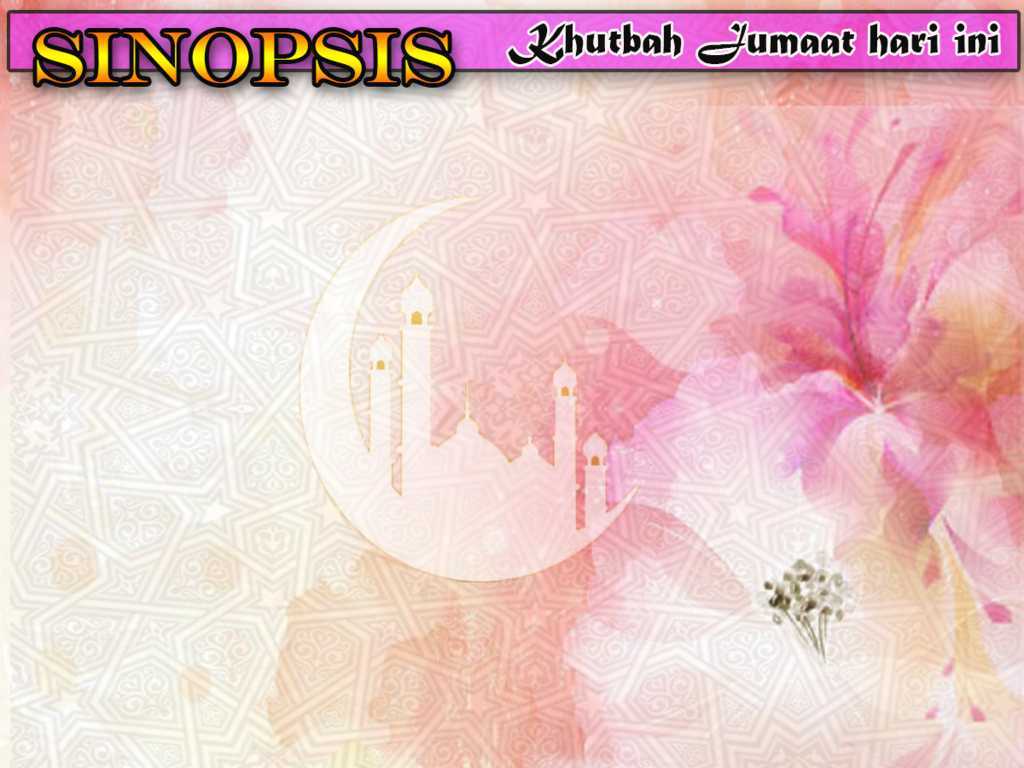 INTISARI KHUTBAH JUMAAT PADA 05/10/2018

TAJUK: MENGHARGAI PERANAN HAIWAN UTK KESINAMBUNGAN ALAM

TIADA SUATUPUN MAKHLUK DICIPTA TANPA HIKMAT. DEMIKIANLAH HAIWAN, MAKHLUK ALLAH, YANG MENYUMBANG KESINAMBUNGAN BUMI DI SAMPING MEMBERI MANFAAT KEPADA MANUSIA.

KINI, SEBAHAGIAN BESAR KEPERLUAN MANUSIA DIPENUHI OLEH AKTIVITI PENTERNAKAAN HAIWAN, NAMUN MASIH ADA KEGIATAN MEMBURU HAIWAN LIAR KERANA HOBI ATAU UNTUK MERAIH KEUNTUNGAN ATAS PERMINTAAN KERANA HOBI ATAU GOLONGAN MEWAH YANG MENCARI KELAINAN. AKIBATNYA HAIWAN LIAR TERDEDAH KEPADA KEPUPUSAN.

SEBAGAI UMAT ISLAM, PERLU MENGHAYATI PRINSIP رحمة للعالمين   YANG MERUPAKAN BUDAYA PARA NABI SEPERTI NABI NUH YANG BERUSAHA MENYELEMATKAN SPESIS HAIWAN. SESUAI DENGAN PRINSIP INI, KERAJAAN MEWARTAKAN AKTA HIDUPAN LIAR 2010.

SETIAP MUSLIM SEWAJIBNYA SEDAR KEPENTINGAN HAIWAN DAN PERLU DIBIARKAN HIDUP DALAM DUNIANYA DEMI KEMASLAHATAN ALAM DI SAMPING FAKTOR-FAKTOR BERIKUT.  
	i. JAWATANKUASA FATWA NEGERI TERENGGANU MENGHUKUM HARAM MELANGGAR 	    PERINTAH  PIHAK BERKUASA YANG MELARANG PEMBURUAN HAIWAN LIAR. 
	Ii. KEPERLUAN DARIPADA HAIWAN DAPAT DIPENUHI MELALUI INDUSTRI PENTERNAKAN.